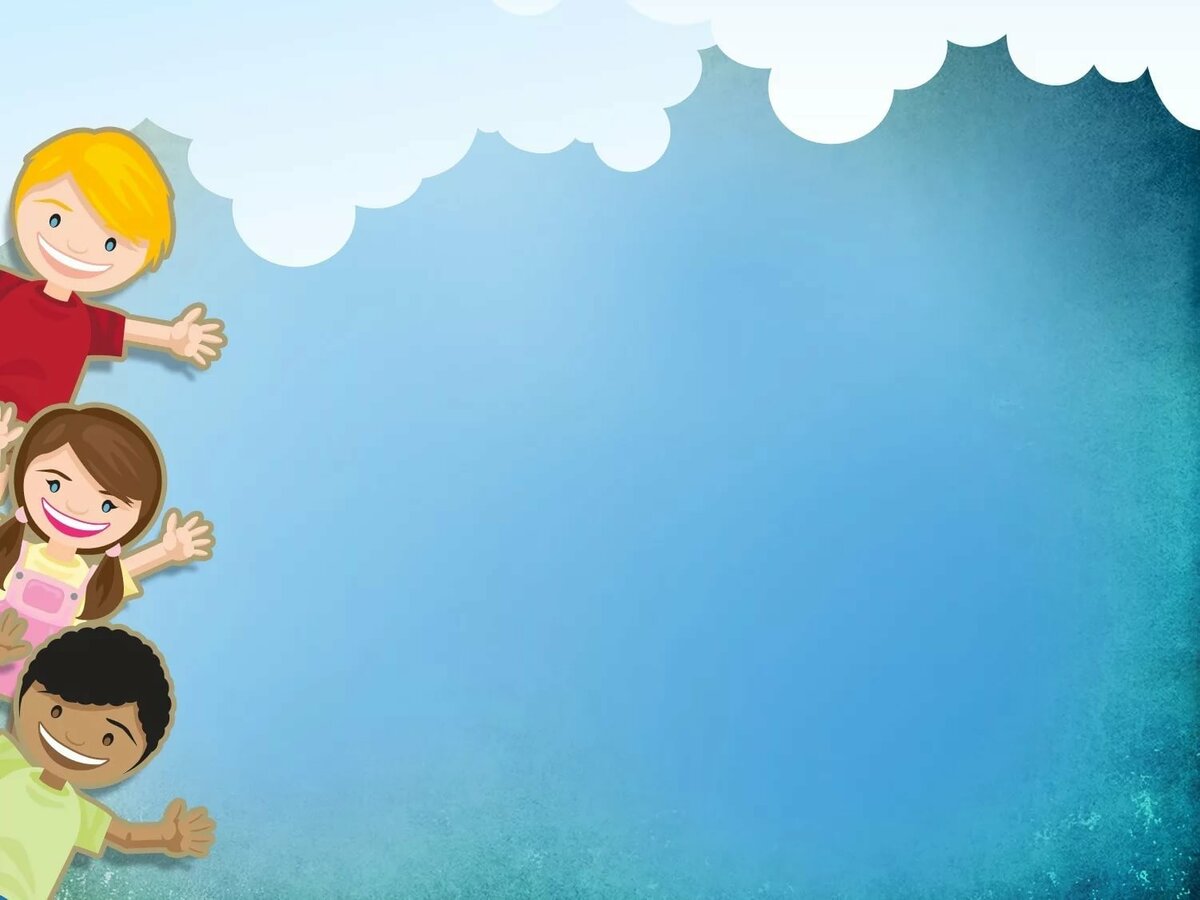 МУНИЦИПАЛЬНОЕ АВТОНОМНОЕ ДОШКОЛЬНОЕ ОБРАЗОВАТЕЛЬНОЕ 
УЧРЕЖДЕНИЕ ЦЕНТР РАЗВИТИЯ РЕБЕНКА-ДЕТСКИЙ САД № 7
Артикуляционная 
гимнастика
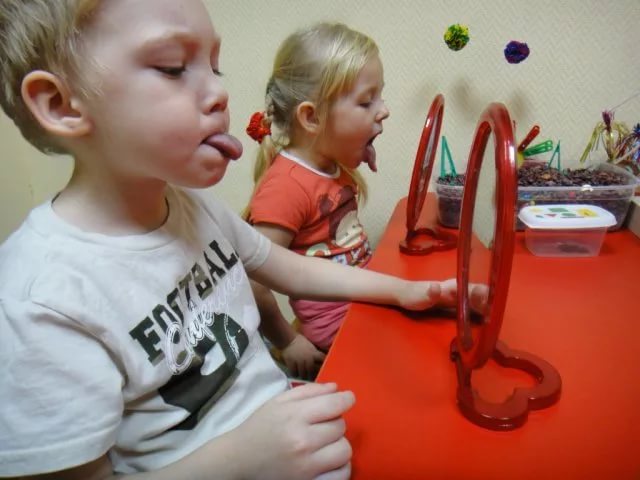 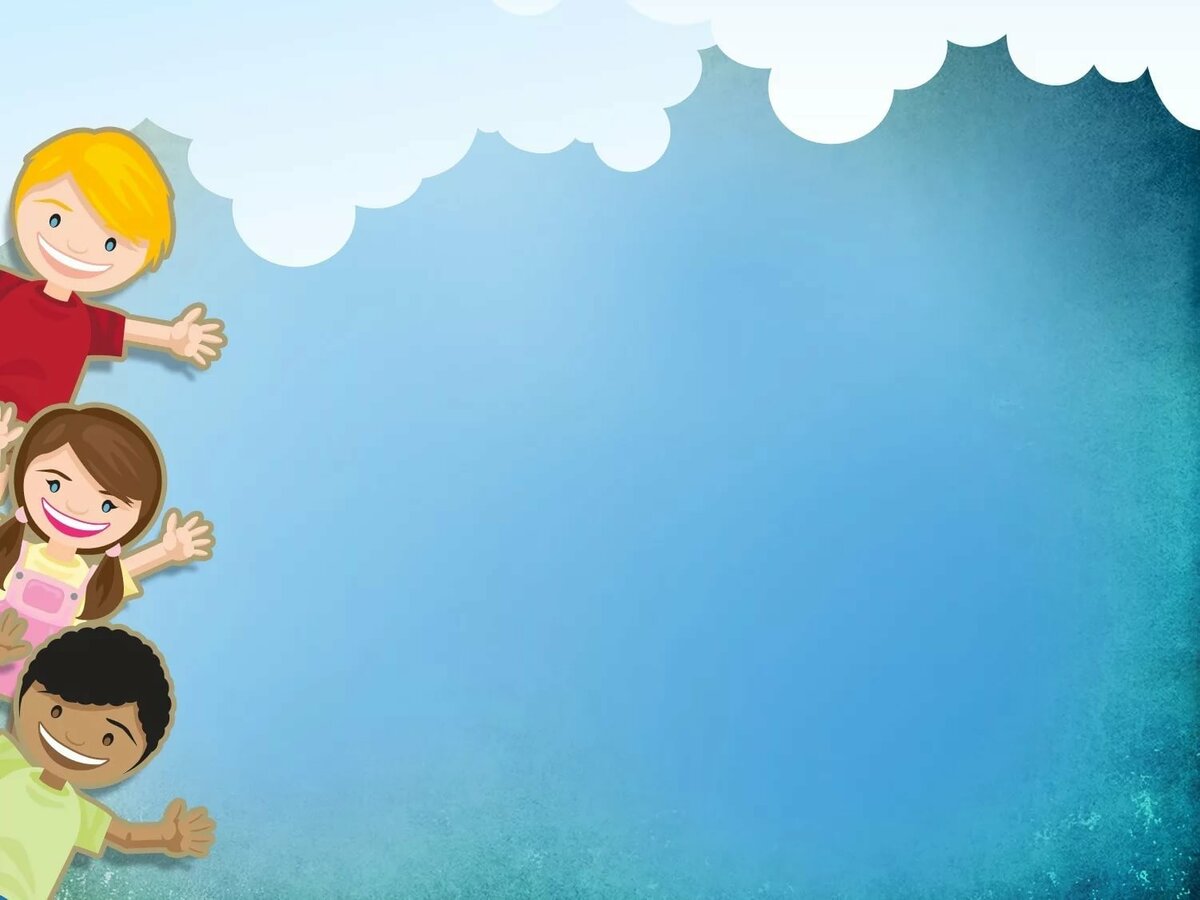 УПРАЖНЕНИЯ 
«Улыбочка»- «Трубочка»
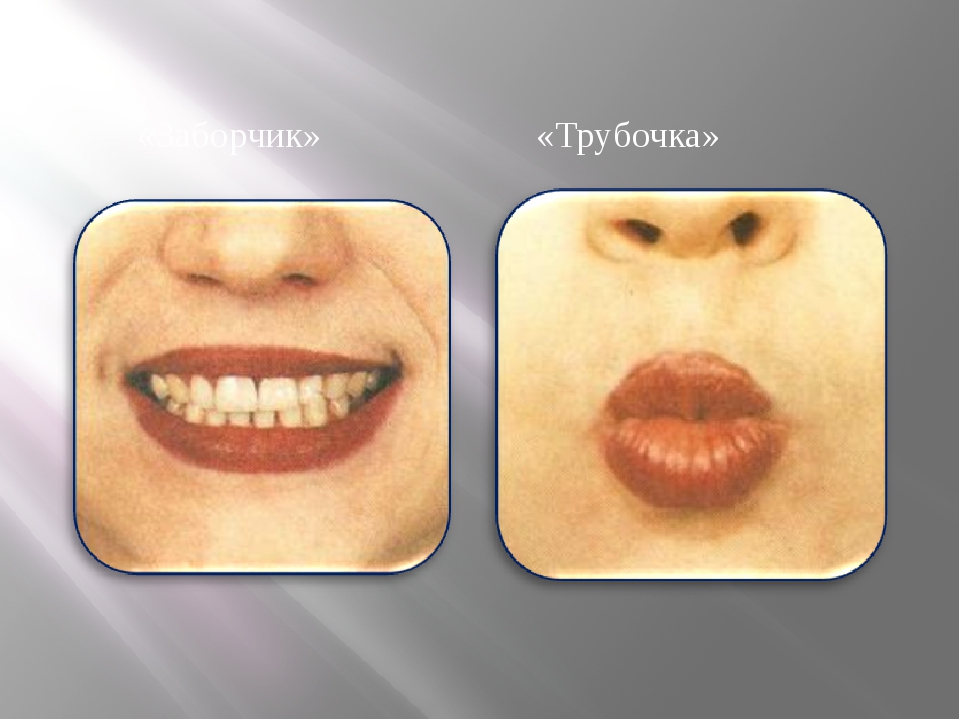 1.Улыбнуться, с напряжением обнажив сомкнутые зубы.
2.Губы и зубы сомкнуты. С напряжением вытянуть губы вперед трубочкой. Удерживать их в таком положении на счет до пяти.
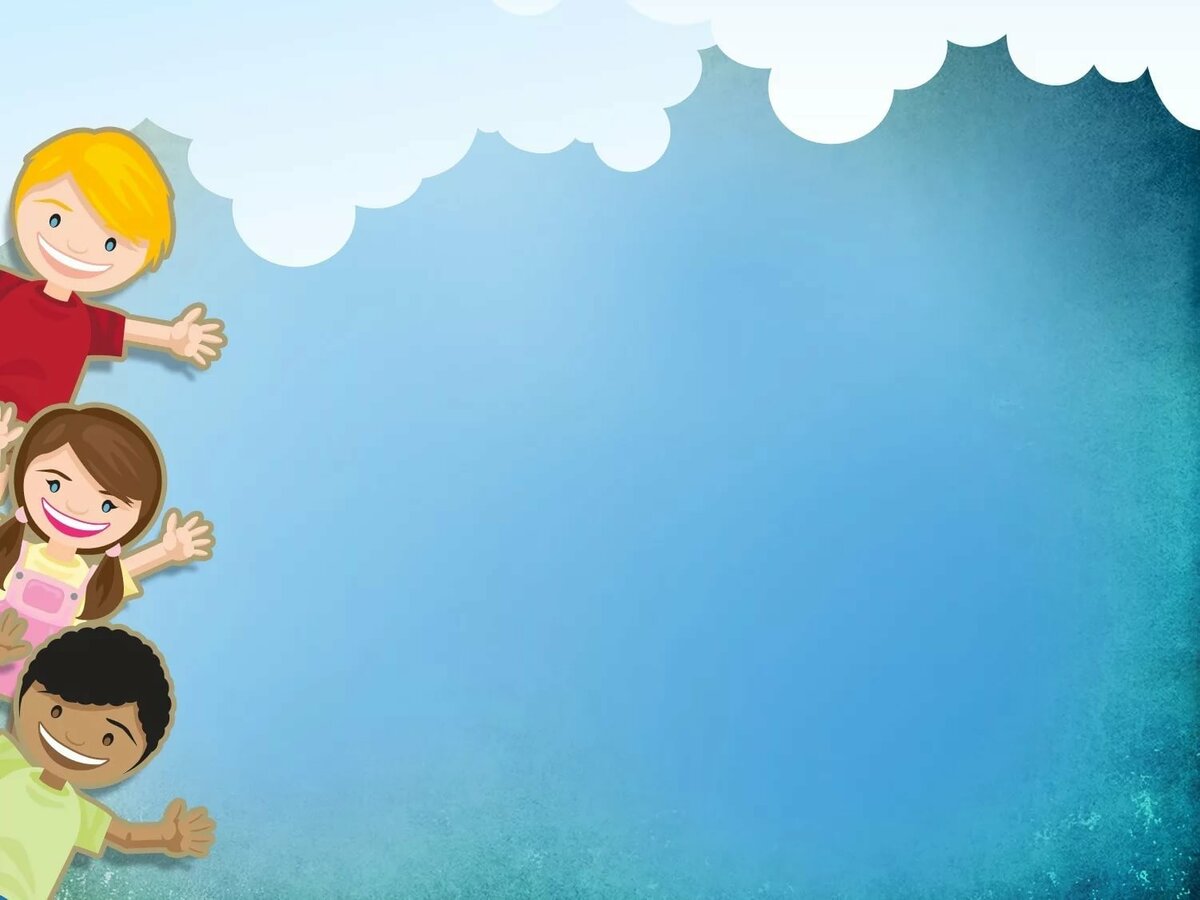 «ФУТБОЛ»
Рот закрыть, кончик языка с напряжением упирать то в одну, то в другую щёку так, чтобы под щекой надувались «мячики».
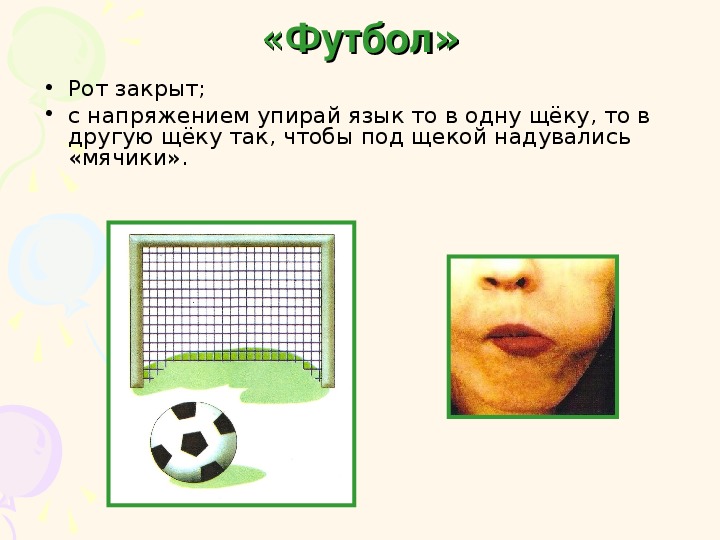 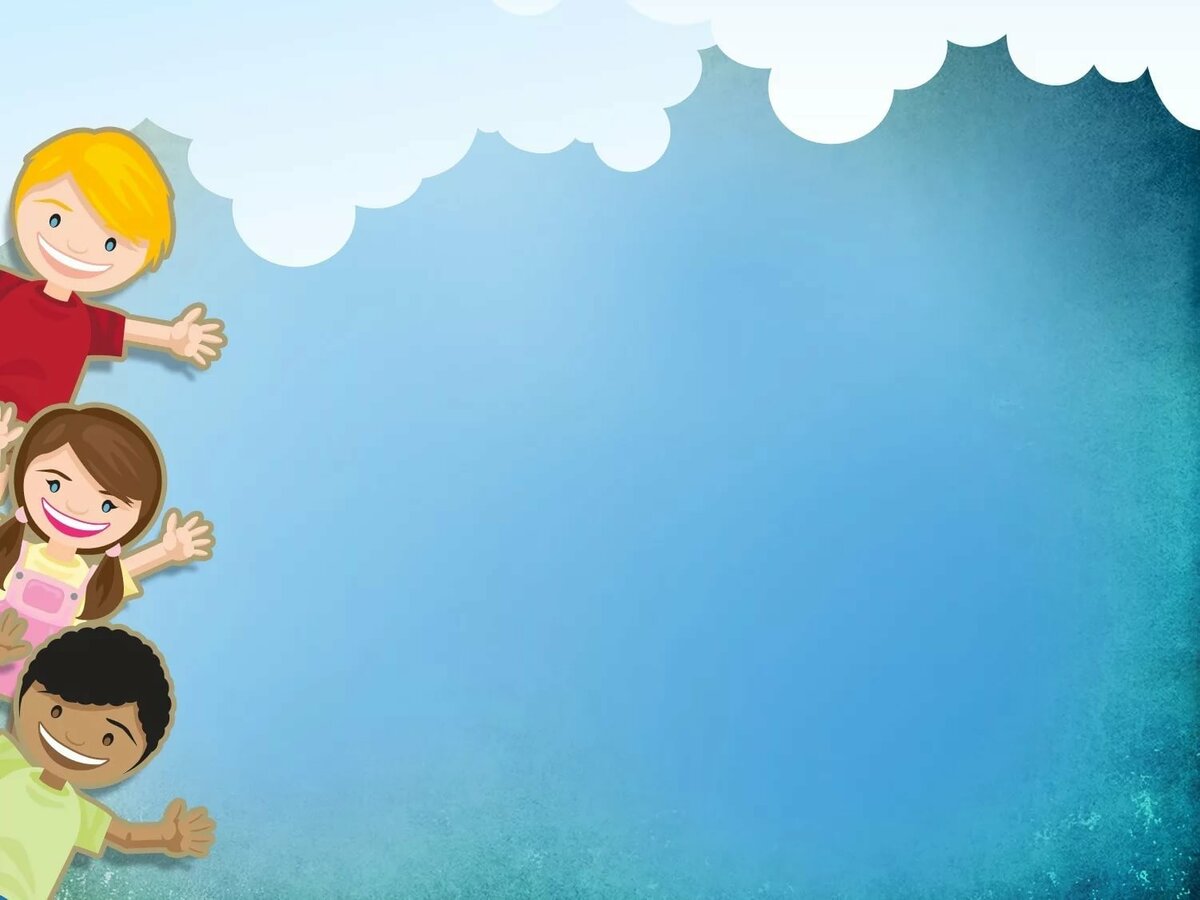 «ЧАСИКИ»
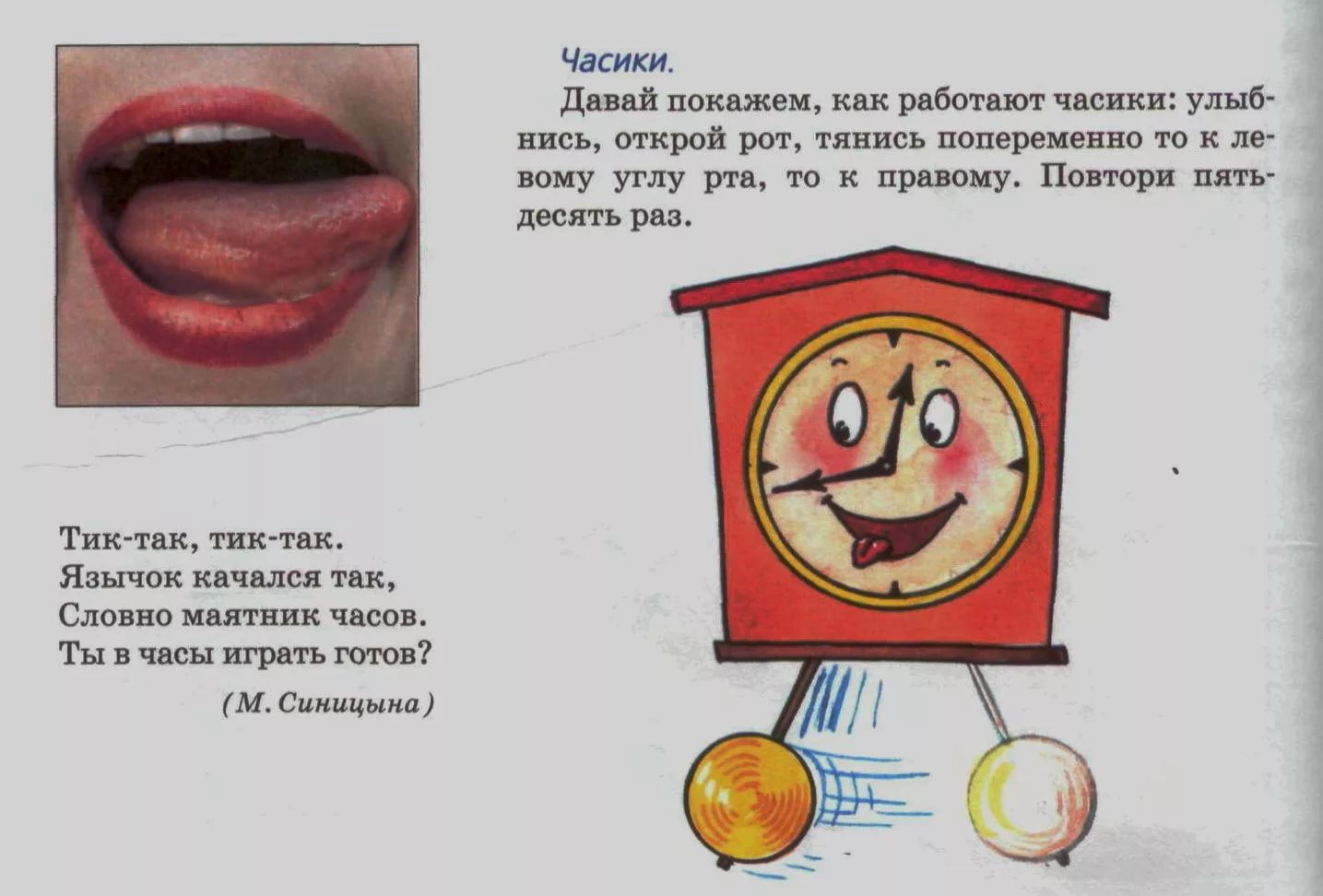 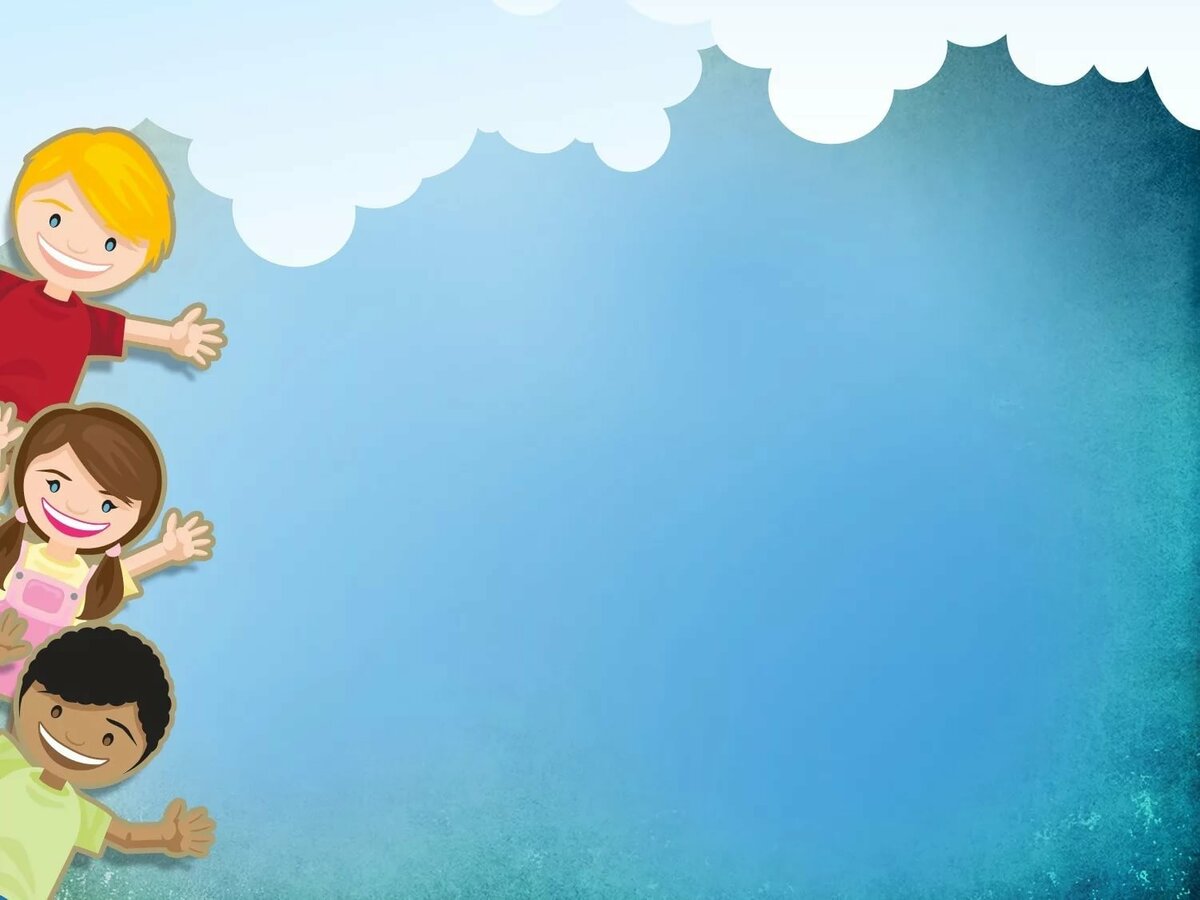 «КАЧЕЛИ»
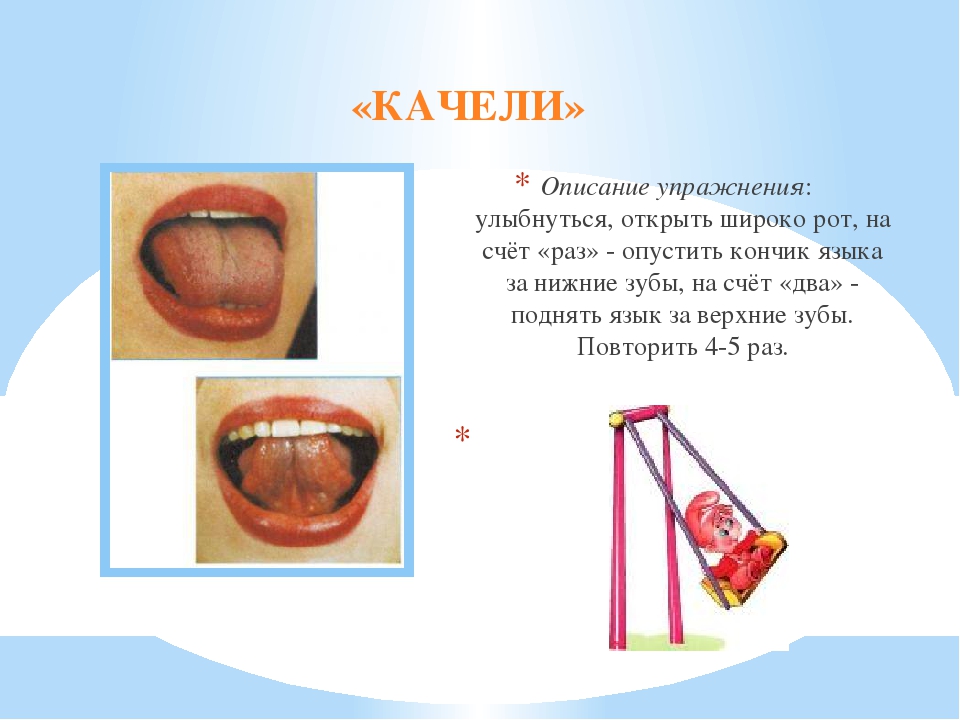 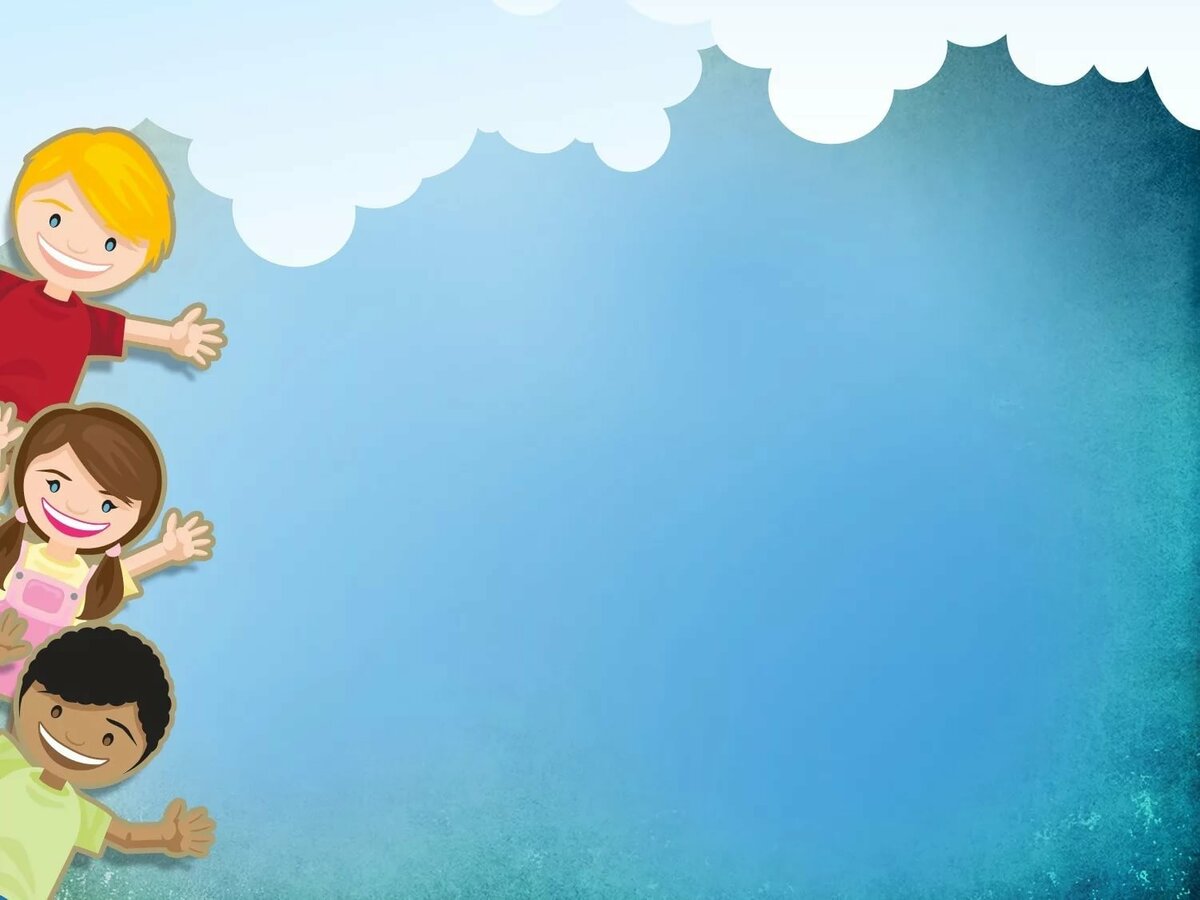 «ЧИСТИМ ЗУБКИ»
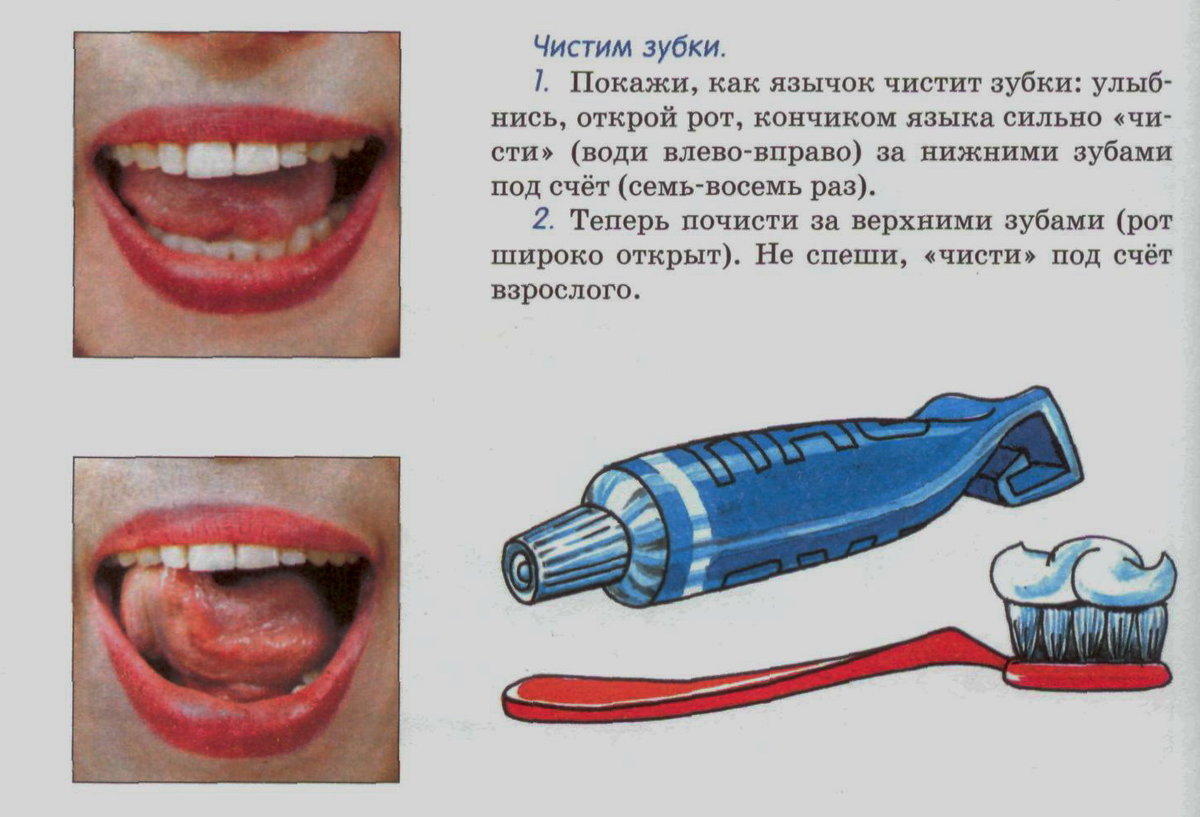 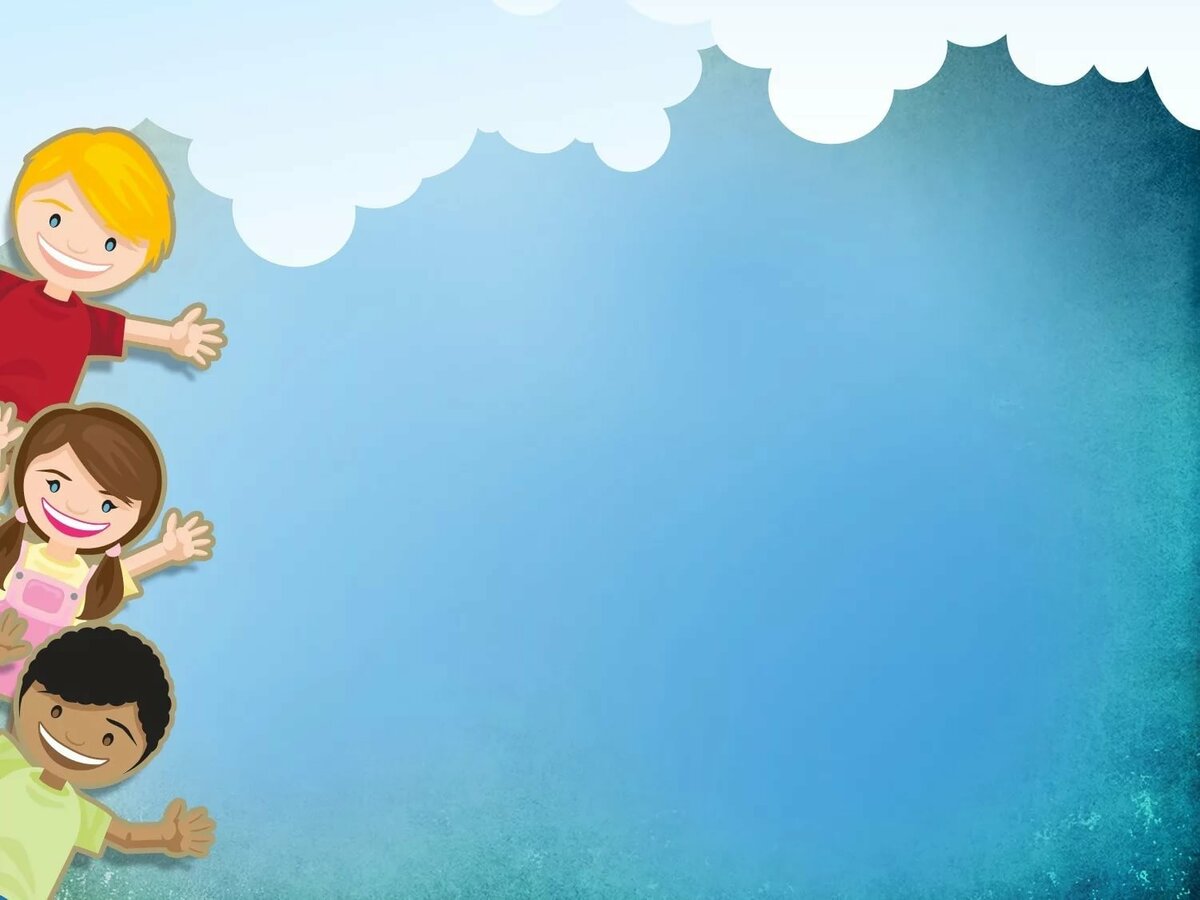 «ВКУСНОЕ ВАРЕНЬЕ»
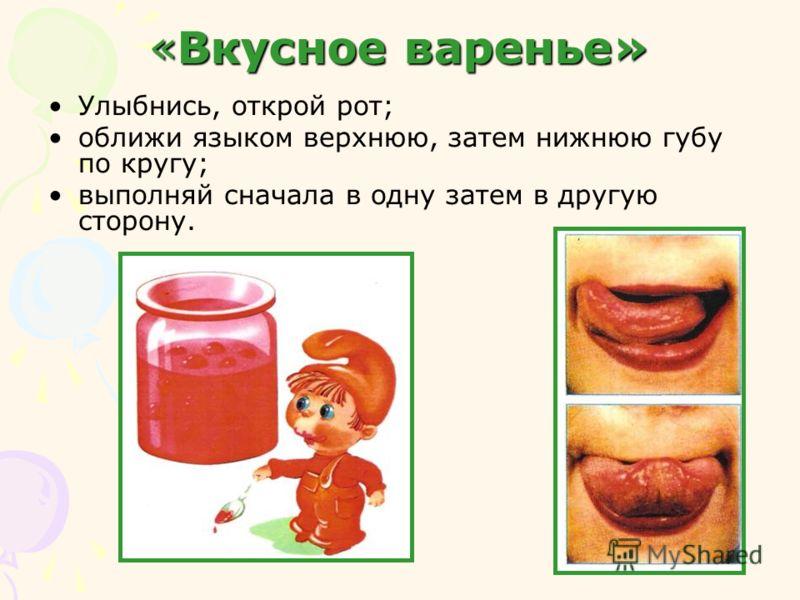 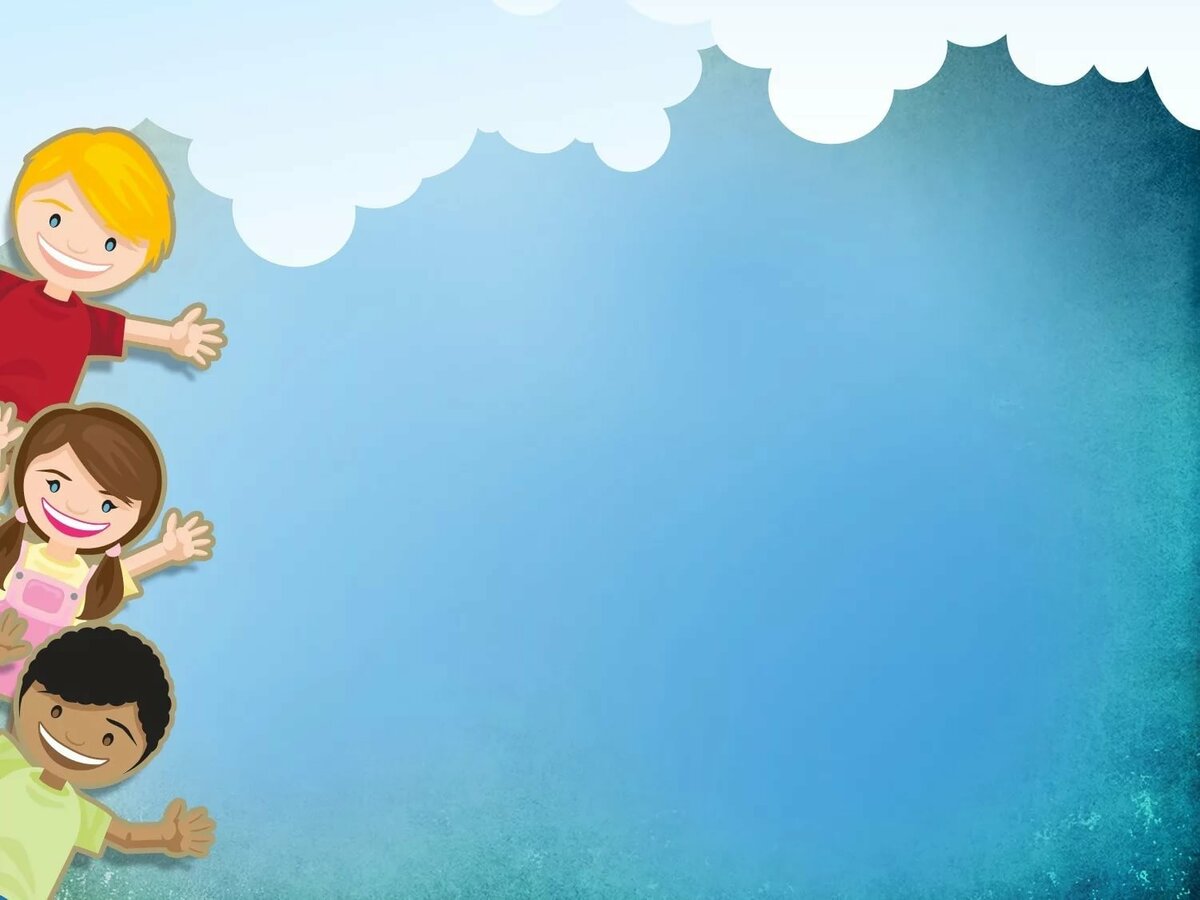 «МАЛЯР»
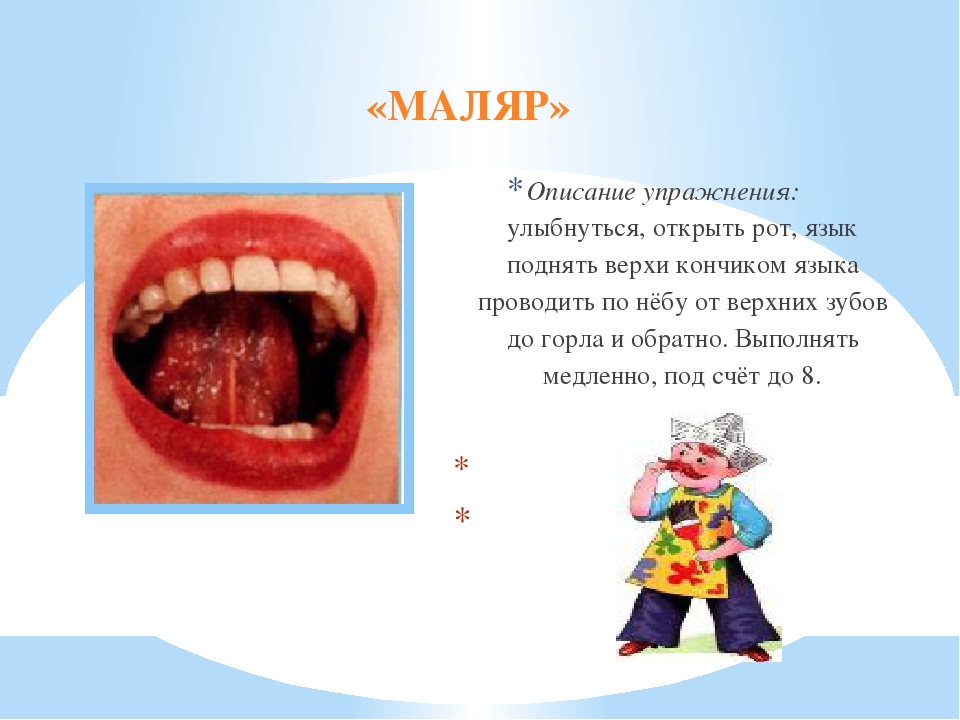 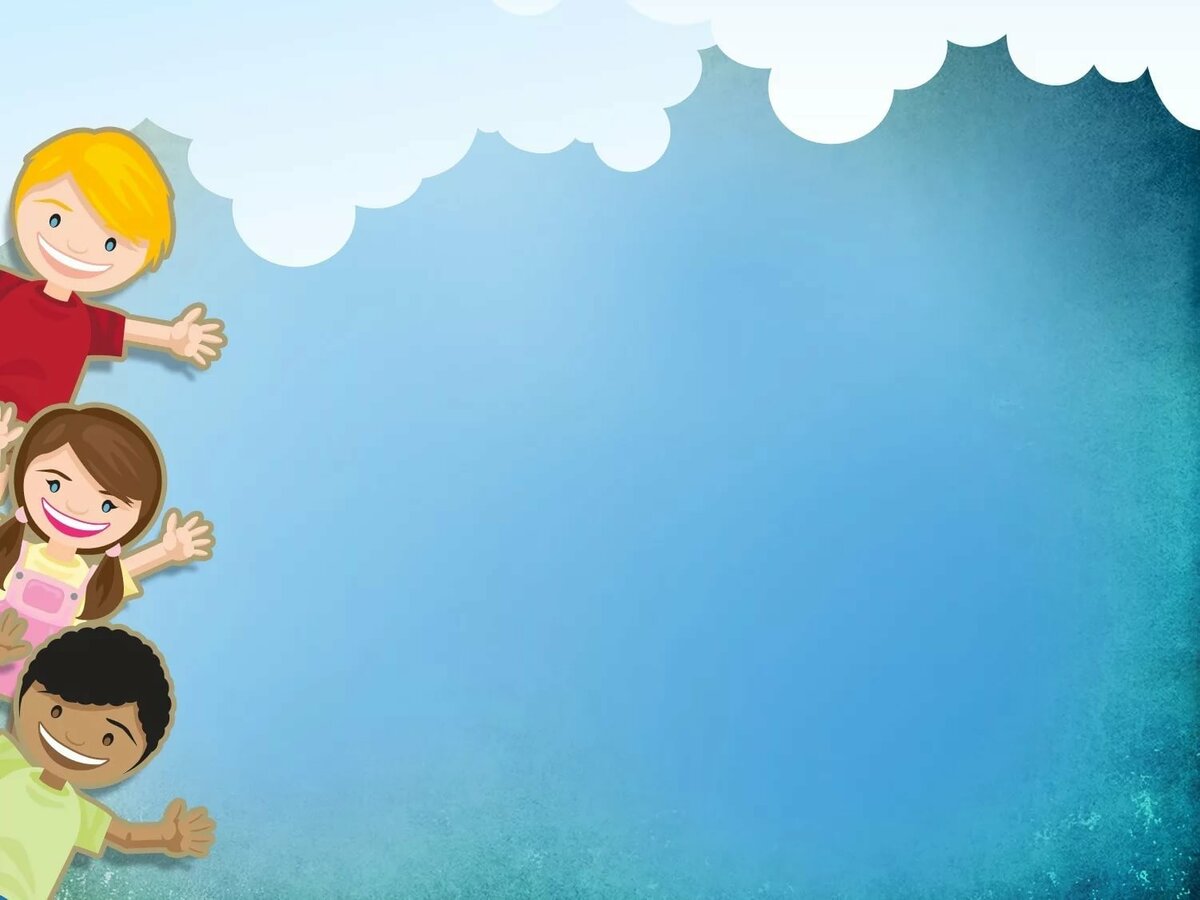 «ПАРУС»
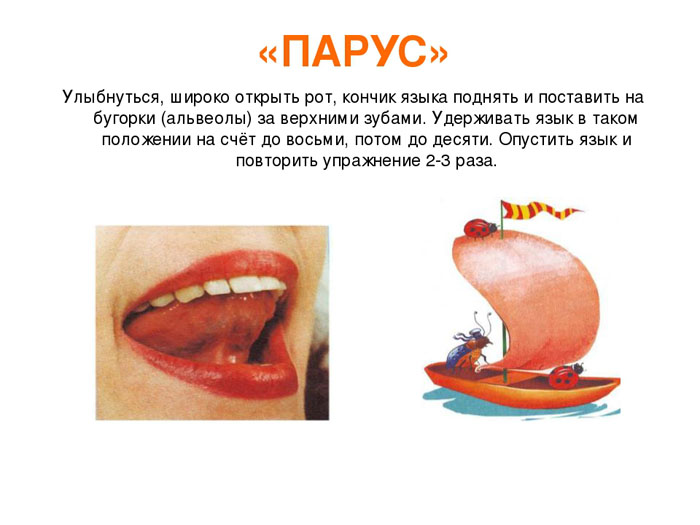 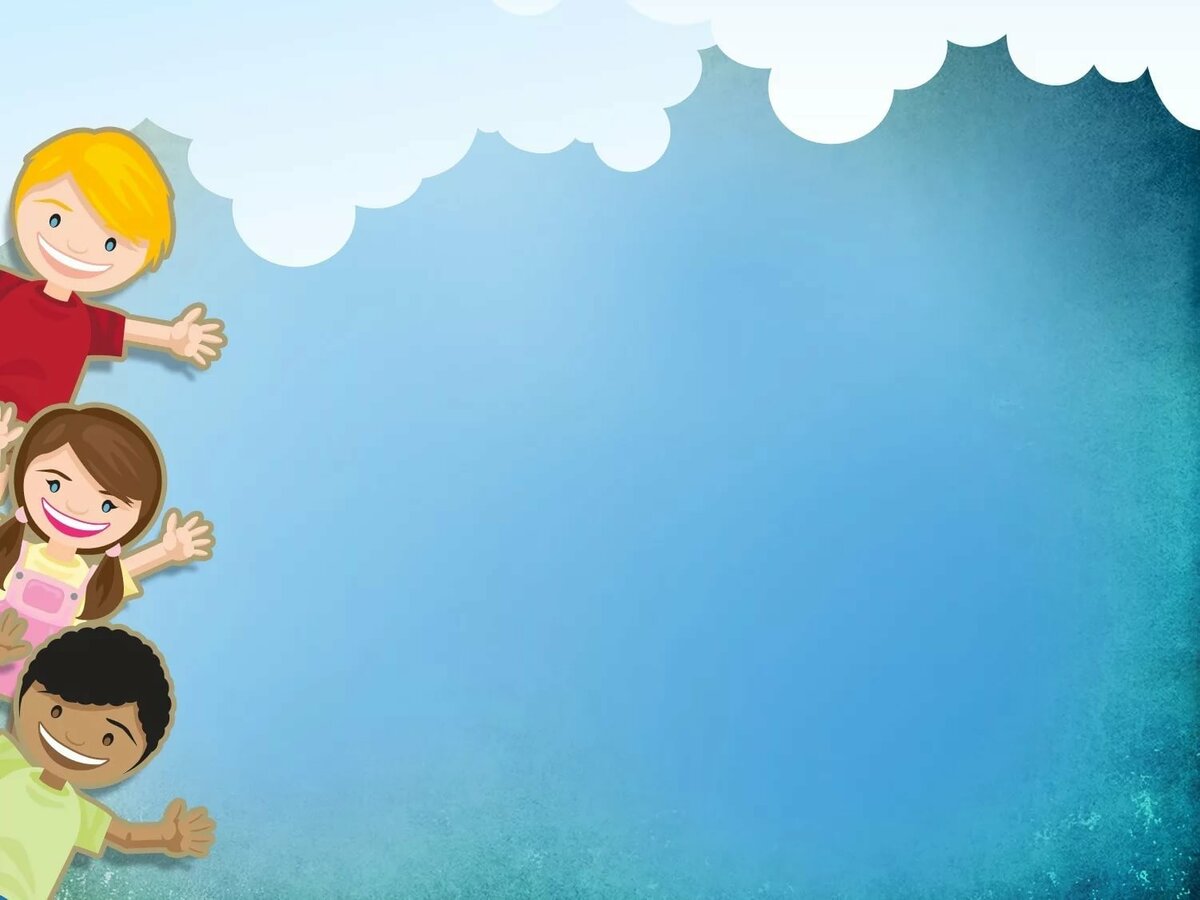 «КИСКА СЕРДИТСЯ»
 Улыбнуться, открыть рот. Кончиком языка упереться в нижние зубы. На счет «раз»- выгнуть язык горкой, упираясь кончиком языка в нижние зубы. На счет «два» вернуться в исходное положение. Кончик языка при этом не должен отрываться от нижних зубов, рот не закрывается.
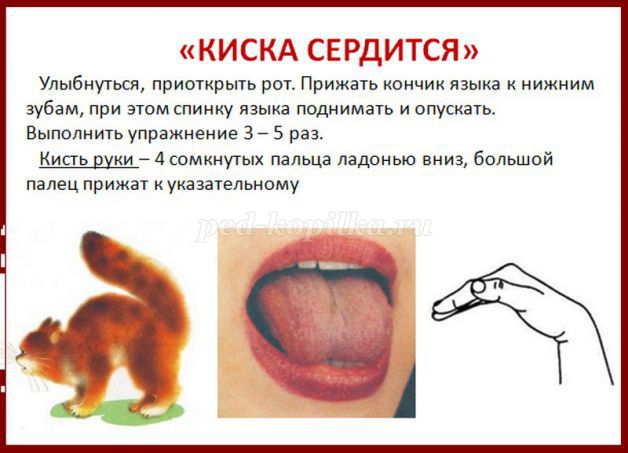 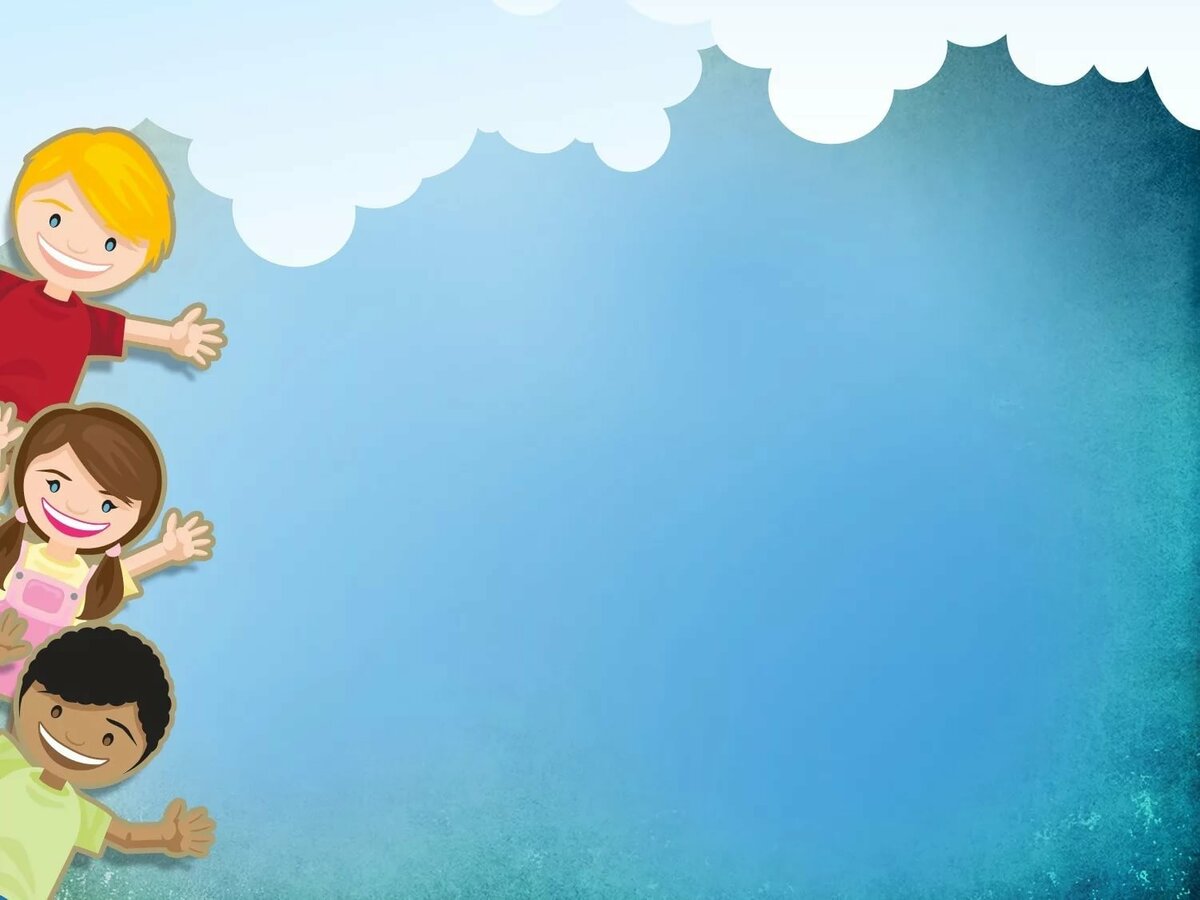 «ЧАШЕЧКА»
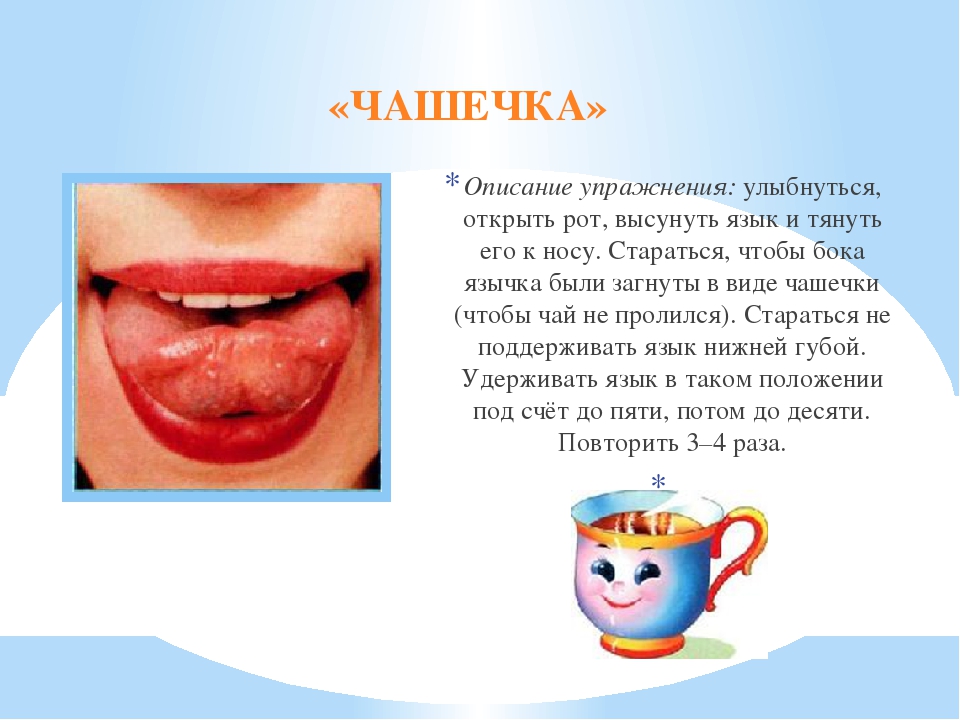 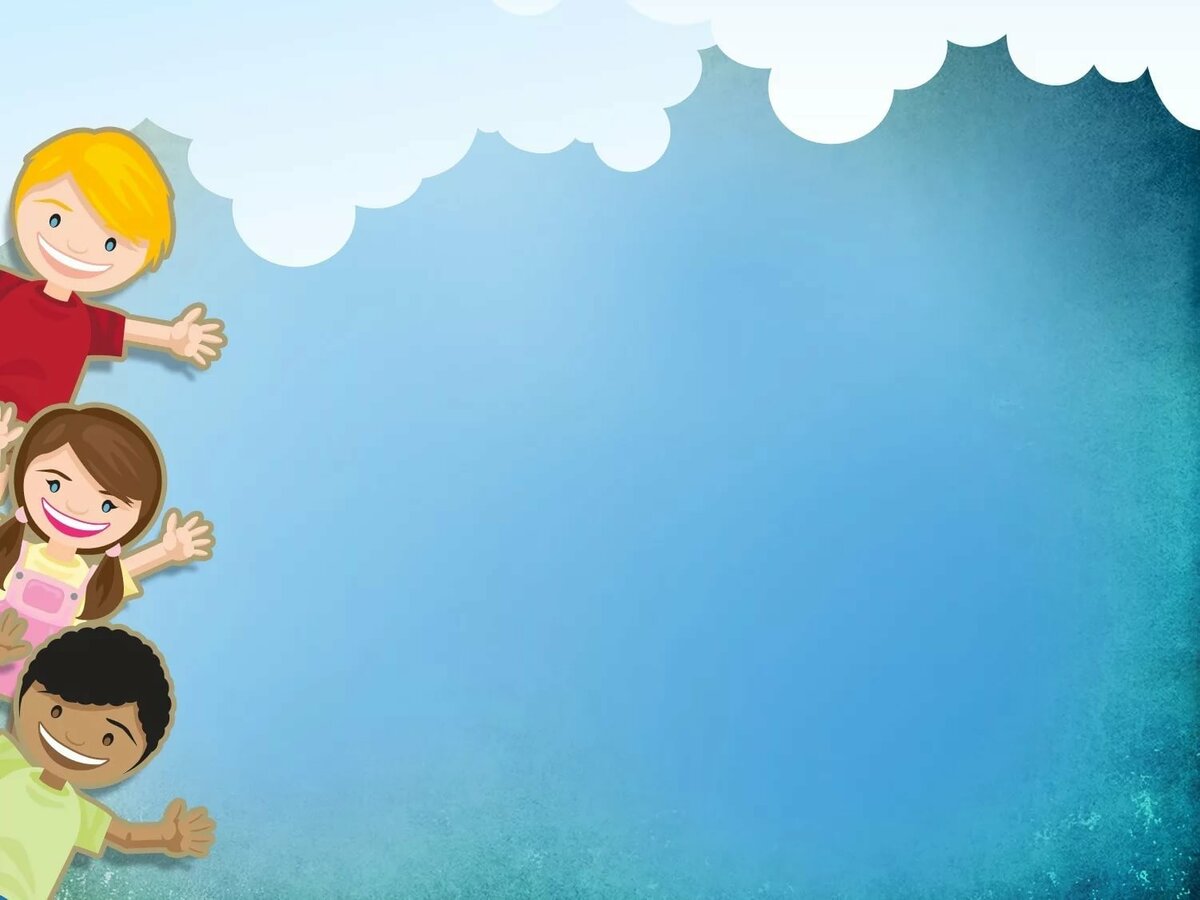 Лошадка
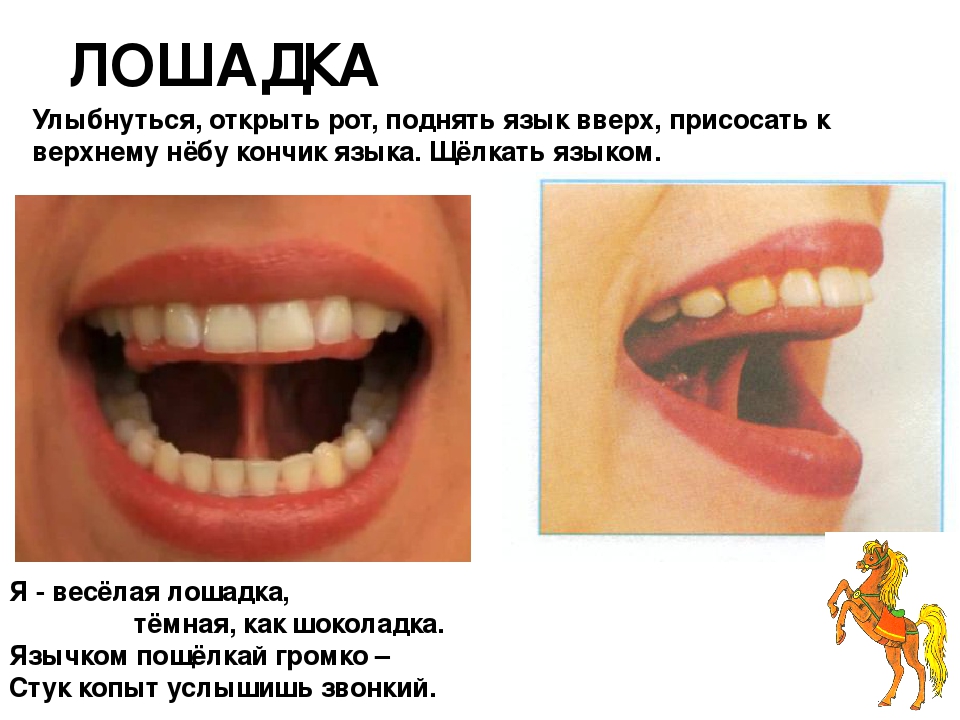 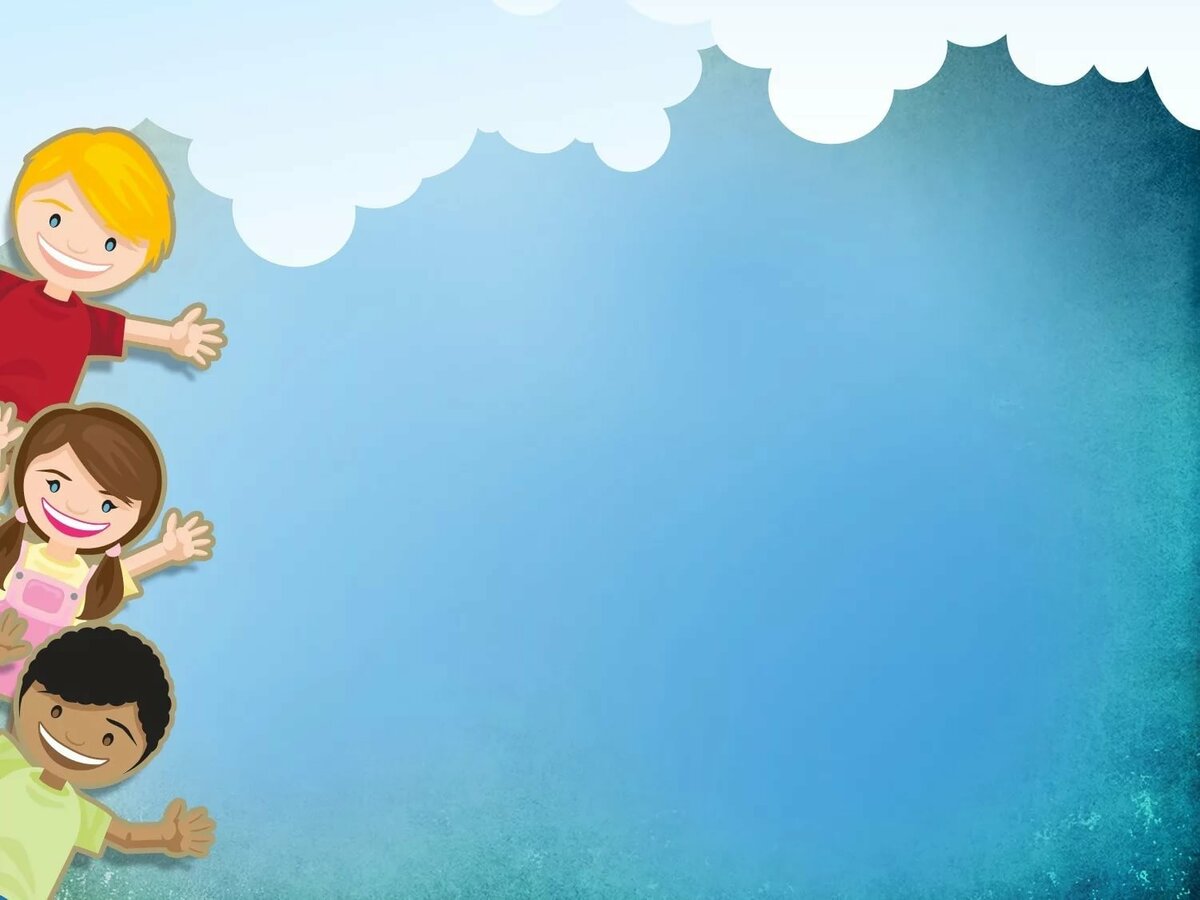 «ГРИБОК»
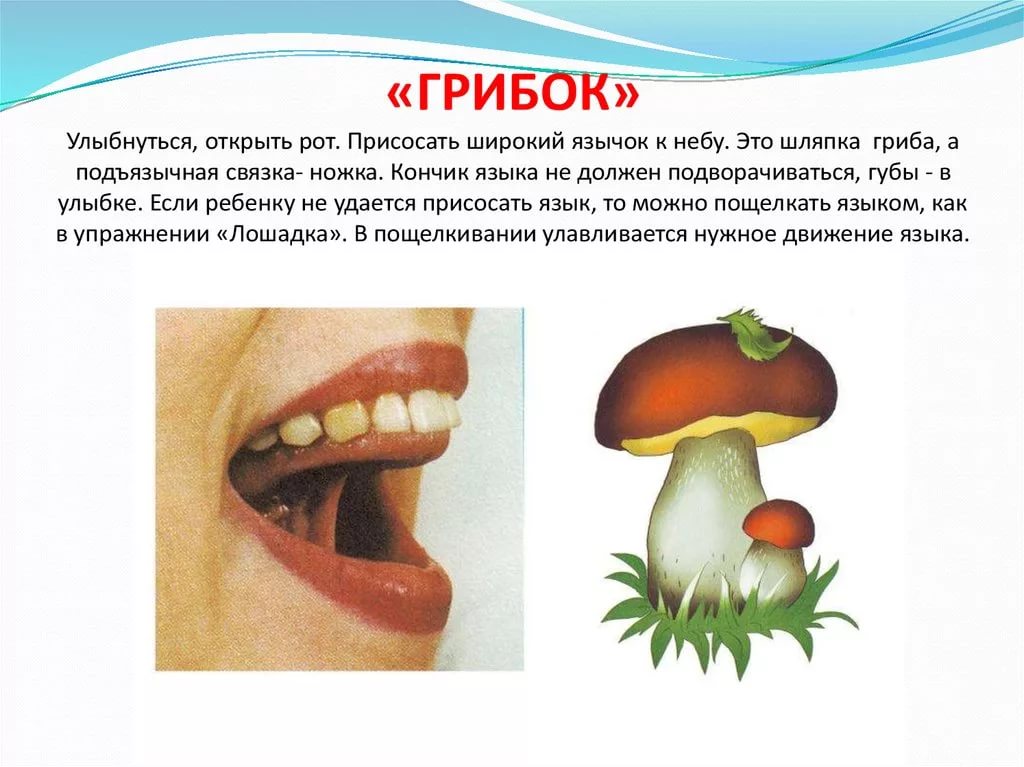 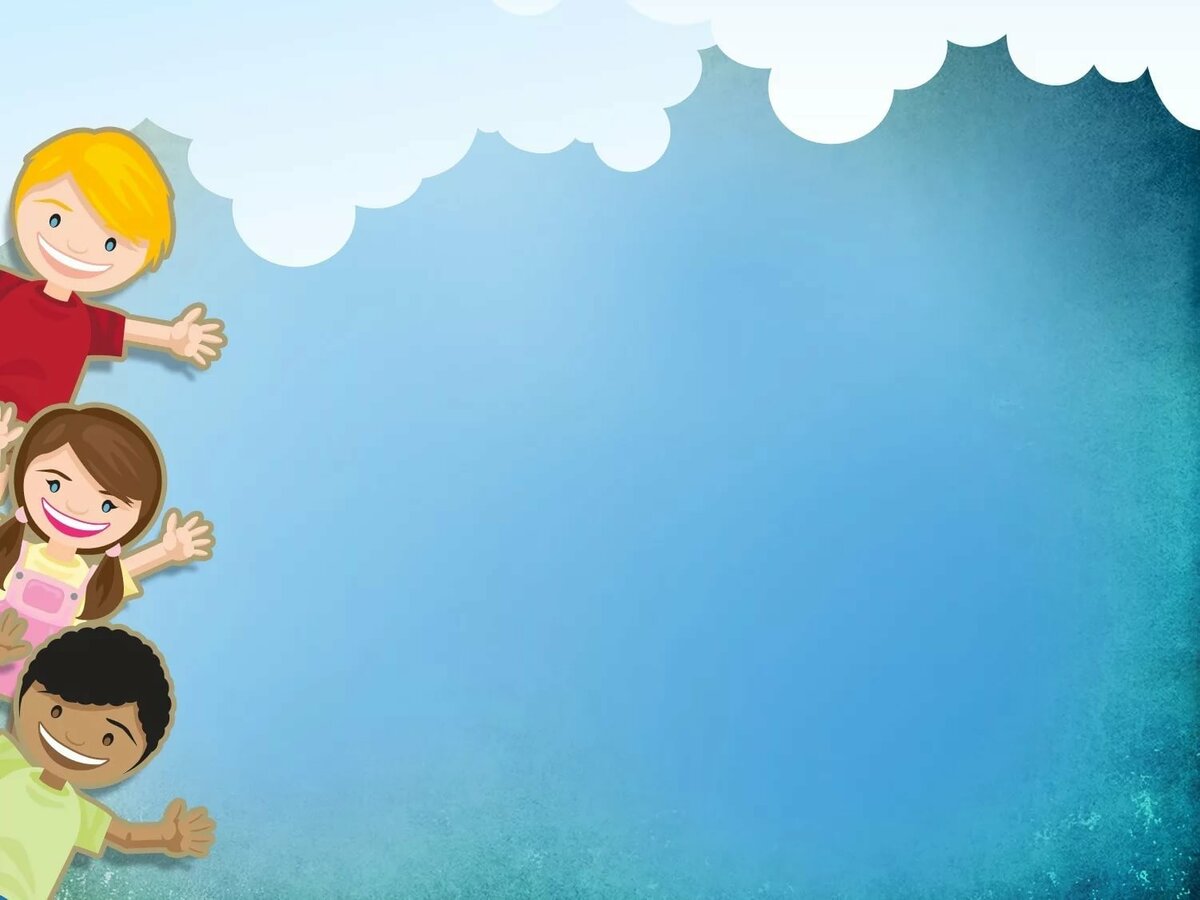 Гармошка
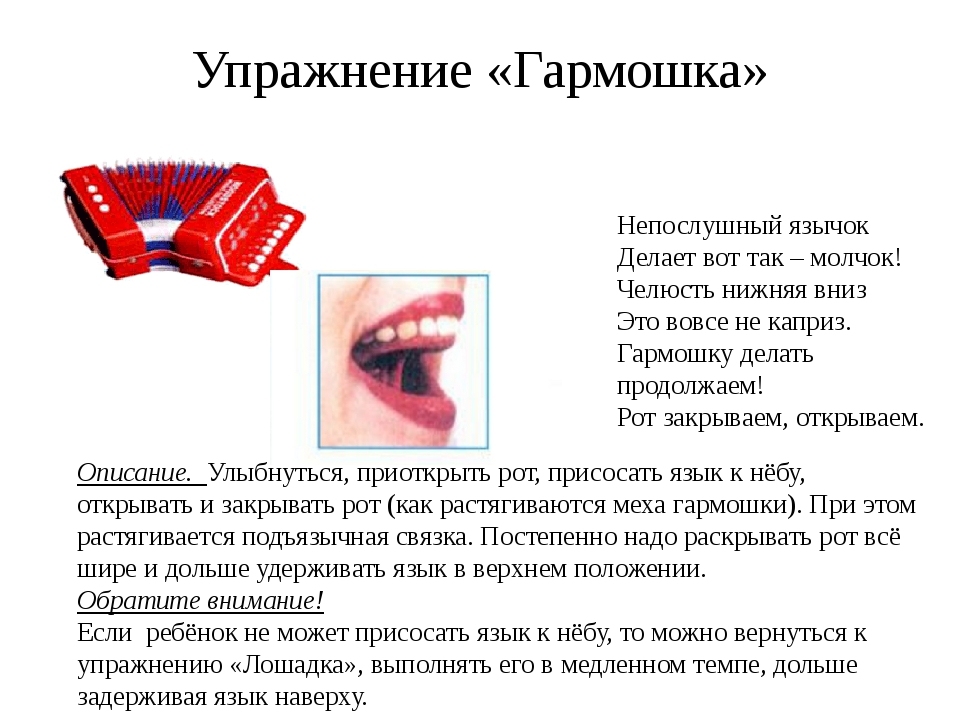 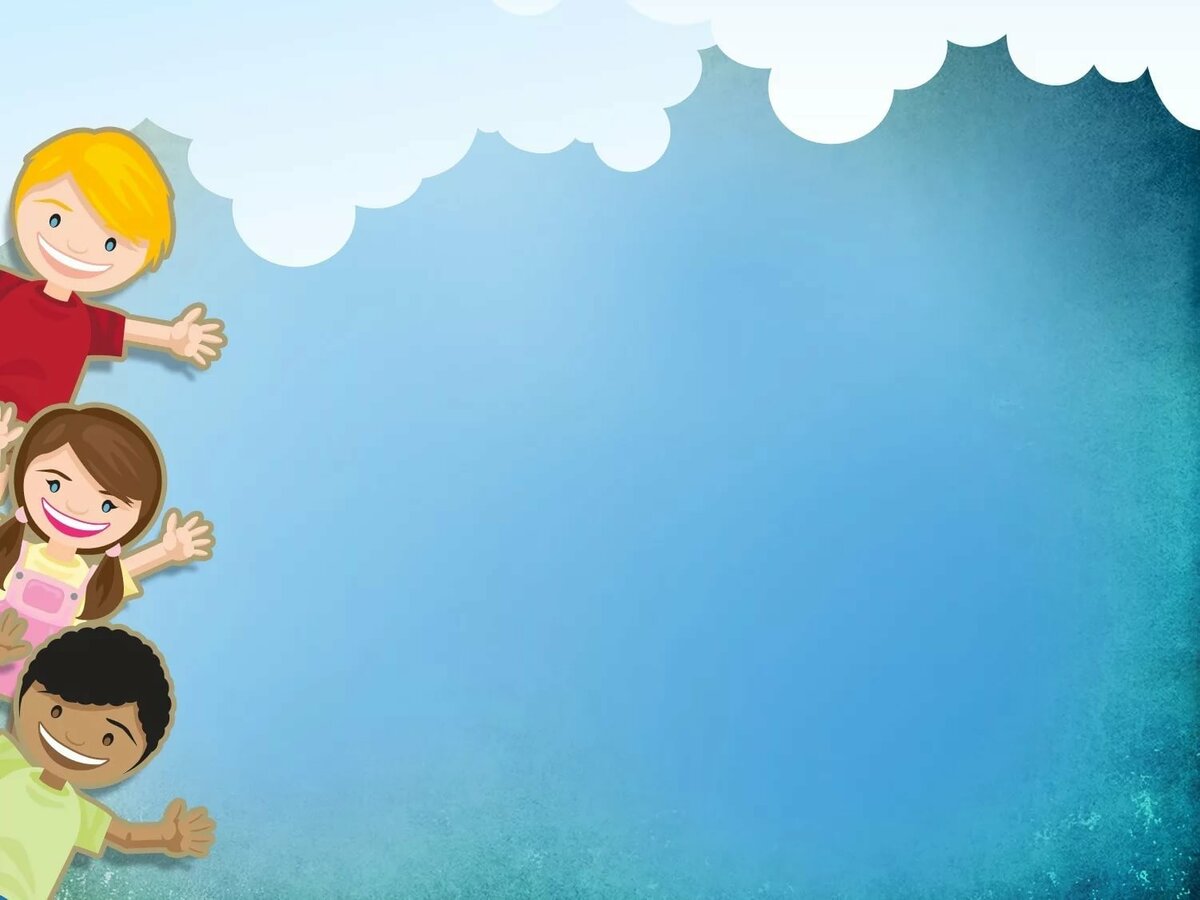 Желаем успехов в работе